Figure 5. Contribution of blood volume changes to intrinsic signals. (A) Time courses of stimulus-nonspecific ...
Cereb Cortex, Volume 15, Issue 6, June 2005, Pages 823–833, https://doi.org/10.1093/cercor/bhh183
The content of this slide may be subject to copyright: please see the slide notes for details.
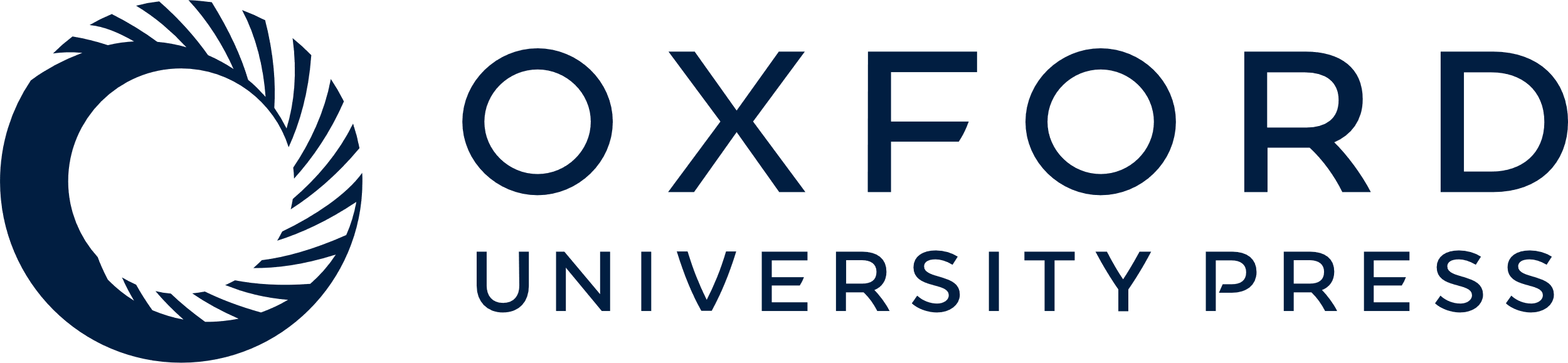 [Speaker Notes: Figure 5. Contribution of blood volume changes to intrinsic signals. (A) Time courses of stimulus-nonspecific components of intrinsic signals at 620 nm before (orange line) and after (black line) dye injection. Error bars indicate one SD of mean obtained from five cats. (B) Comparison between the time course of intrinsic signals at 569 nm (green line) and that of dye-specific absorption changes (black line). Dye-specific absorption change was obtained by subtracting the absorption change at 620 nm before the injection (orange line in A) from that after the injection (black line in A). Each signal was normalized to their maximum values for comparison. The intrinsic signal at 569 nm shown here is the same data as in those shown in Figure 3A.


Unless provided in the caption above, the following copyright applies to the content of this slide: Cerebral Cortex V 15 N 6 © Oxford University Press 2004; all rights reserved]